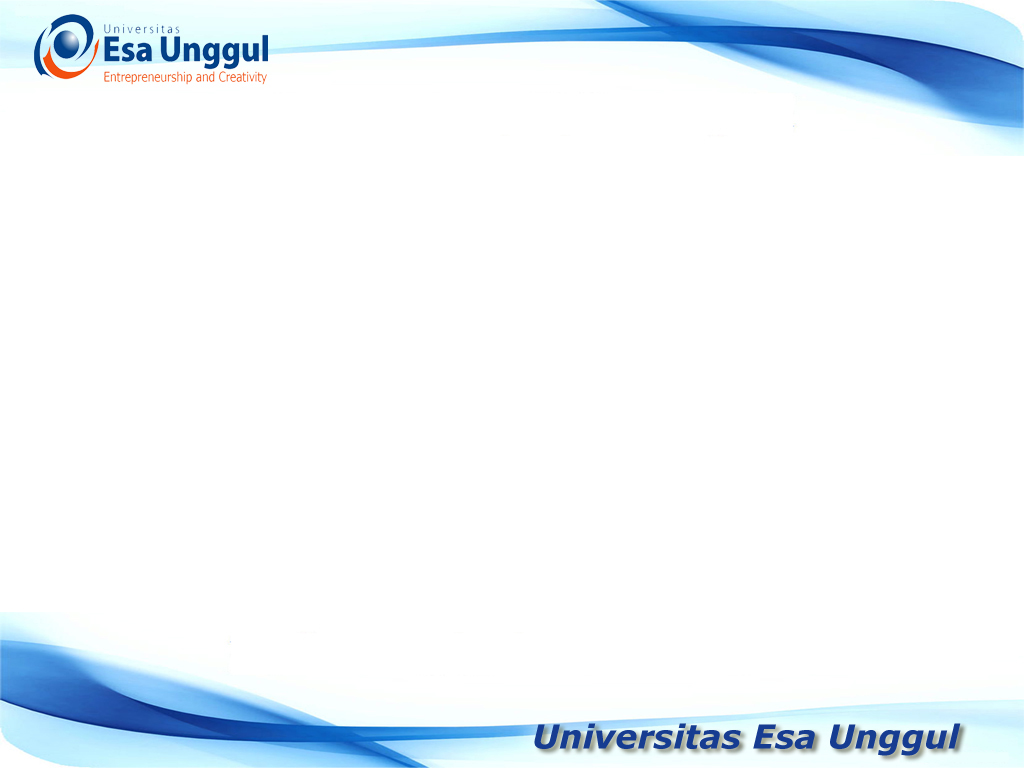 landasan teori
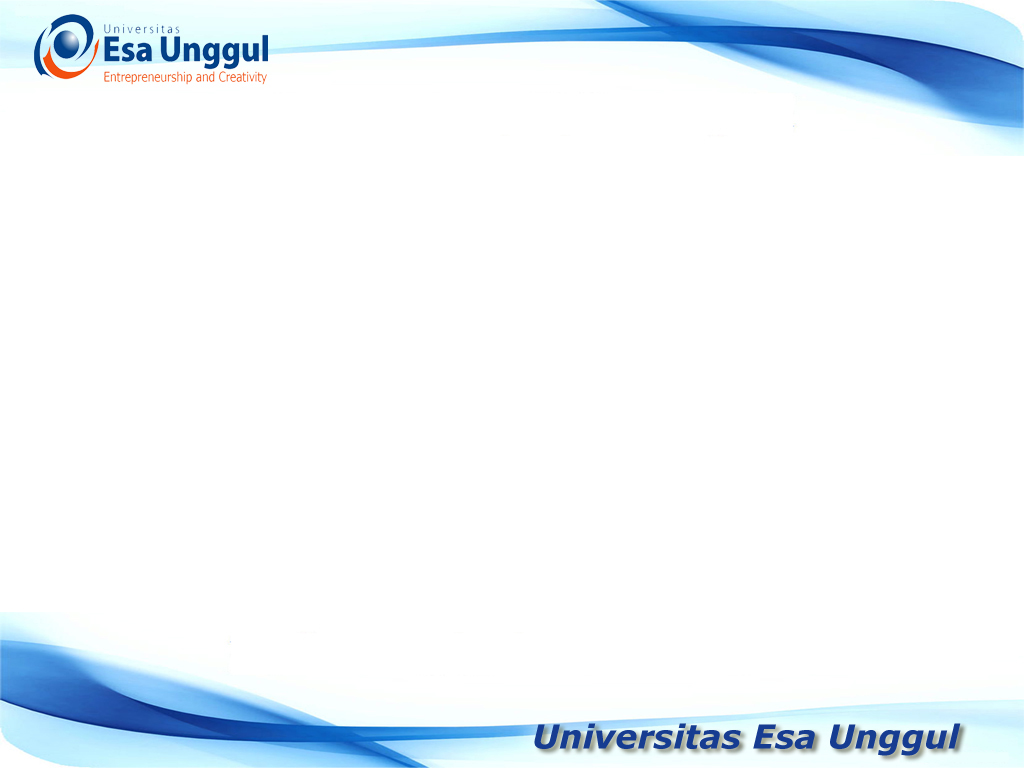 Identification  of problem area
Observation
Theoritical framework or Network of associations
Refinement of Theory 
(pure research)
Or
 Implementation (applied research)
hypotheses
Interpretation of Data
Analysis of Data
Construct Concepts Operational definitions
Data Collection
Research Design
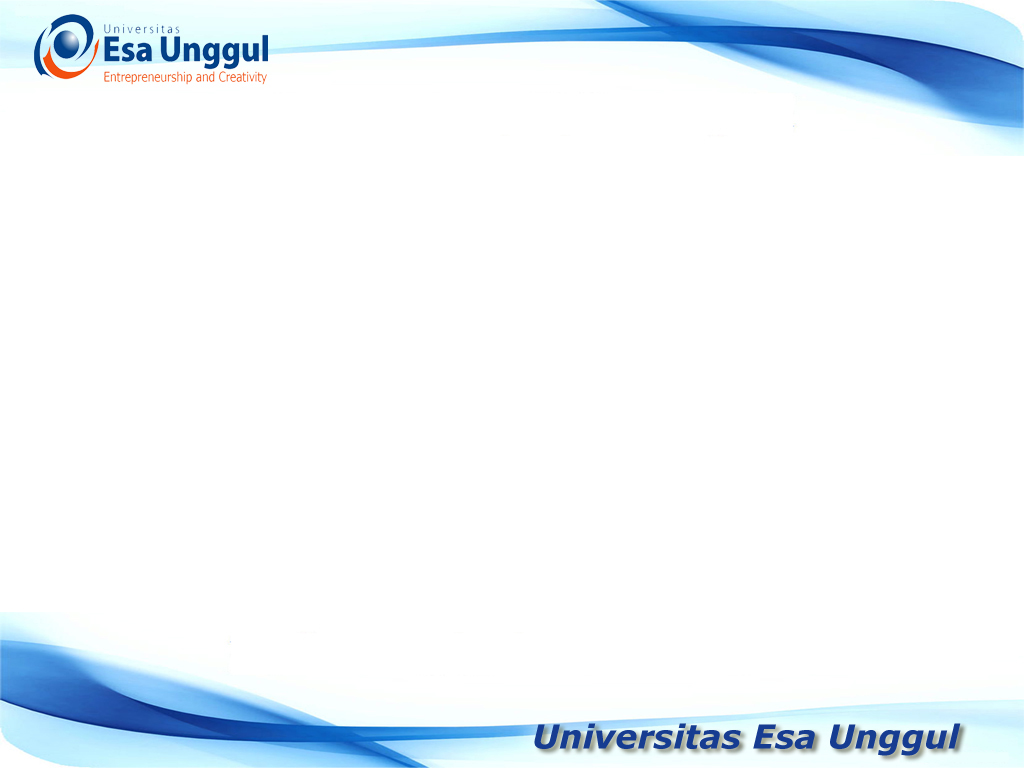 teori
alur logika atau penalaran yang berbentuk  suatu konsep , pengertian, definisi  yang disusun secara sistematis
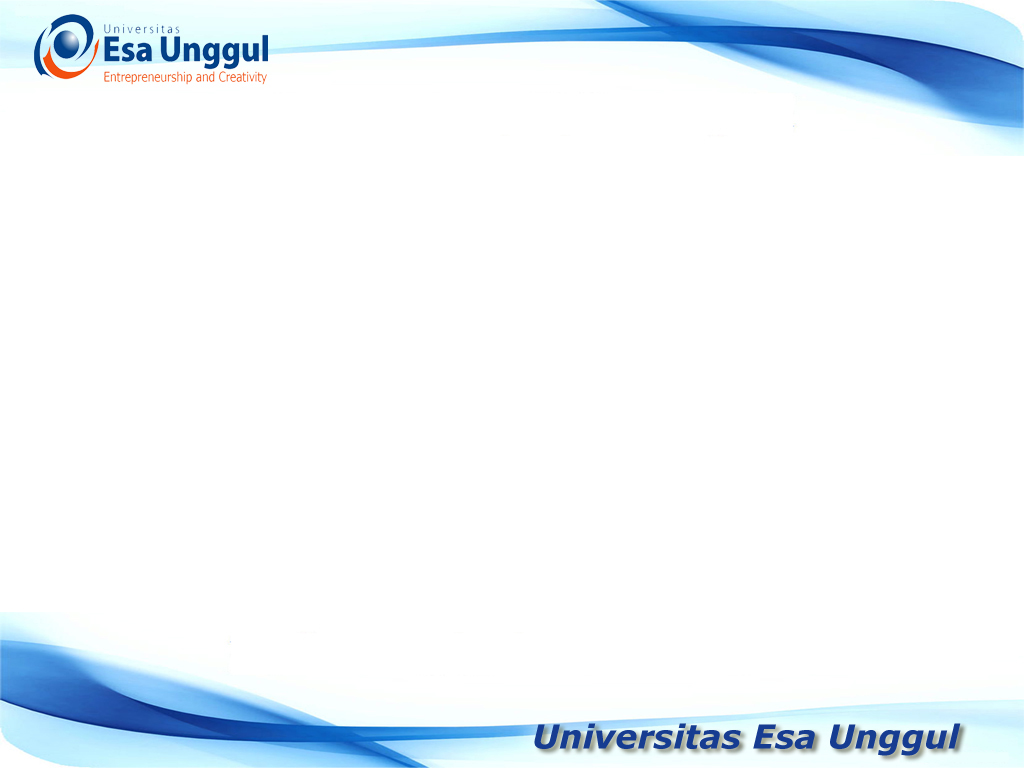 Sumber bacaan yang baik
Relevan, artinya suatu teori harus memiliki keterkaitan antara permasalahan, variabel  penelitian dengan ruang lingkup yang dijelaskan oleh teori tersebut
Lengkap, artinya teori harus dapat menjelaskan beberapa dimensi permasalahan, semakin banyak dimensi yang dijelaskan oleh teori tersebut semakin baik untuk dijadikan acuan penelitian. 
Oleh karena itu satu variabel penelitian sebaiknya  dijelaskan oleh banyak teori sehingga variabel tersebut dapat ditinjau  dari berbagai dimensi. 
up to date, artinya  teori yang digunakan masih mengandung asumsi-asumsi yang relevan dengan kondisi yang  terjadi saat ini dan belum digugurkan oleh teori lain
Menjelaskan, artinya teori dapat menjelaskan kedudukan variabel serta kaitan antara satu variabel dengan variabel lainnya, sehingga mahasiswa/peneliti dapat dengan mudah menentukan jenis variabelnya.
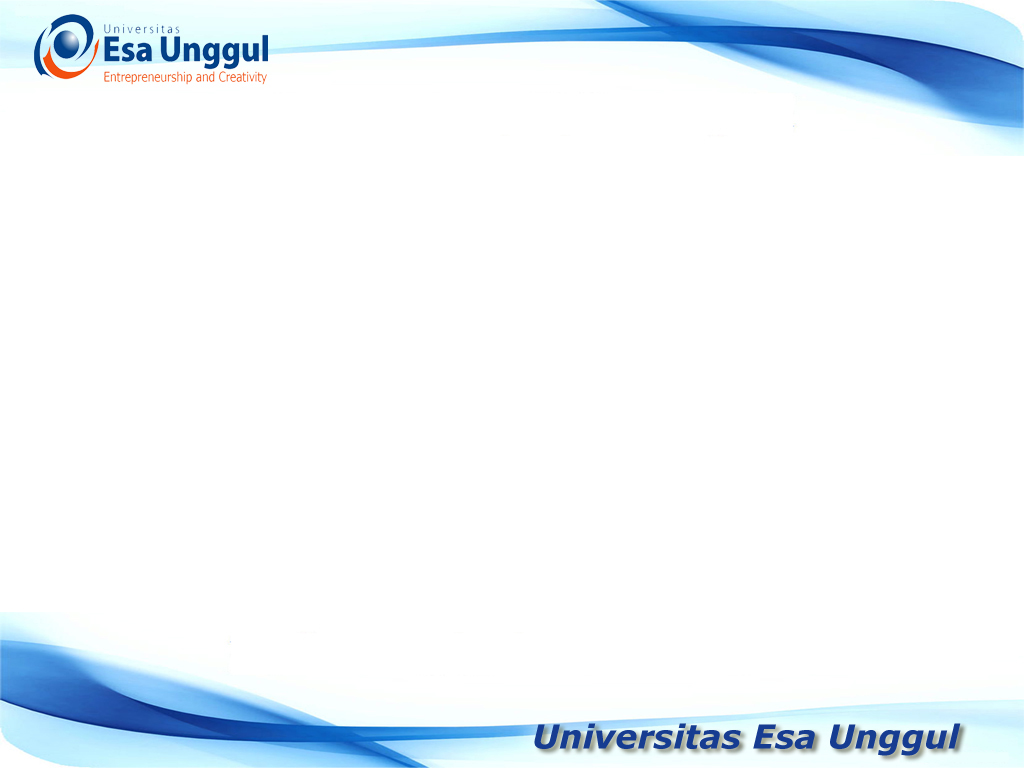 Pentingnya teori
Teori merupakan kosep yang menjelaskan secara logik hubungan antara variabel penelitian yang telah ditetapkan dalam perumusan masalah  
 Teori merupakan jembatan dalam merumuskan hipotesis atau  jawaban sementara atas rumusan masalah   
 Teori merupakan cara utama dalam menguji permasalahan penelitian
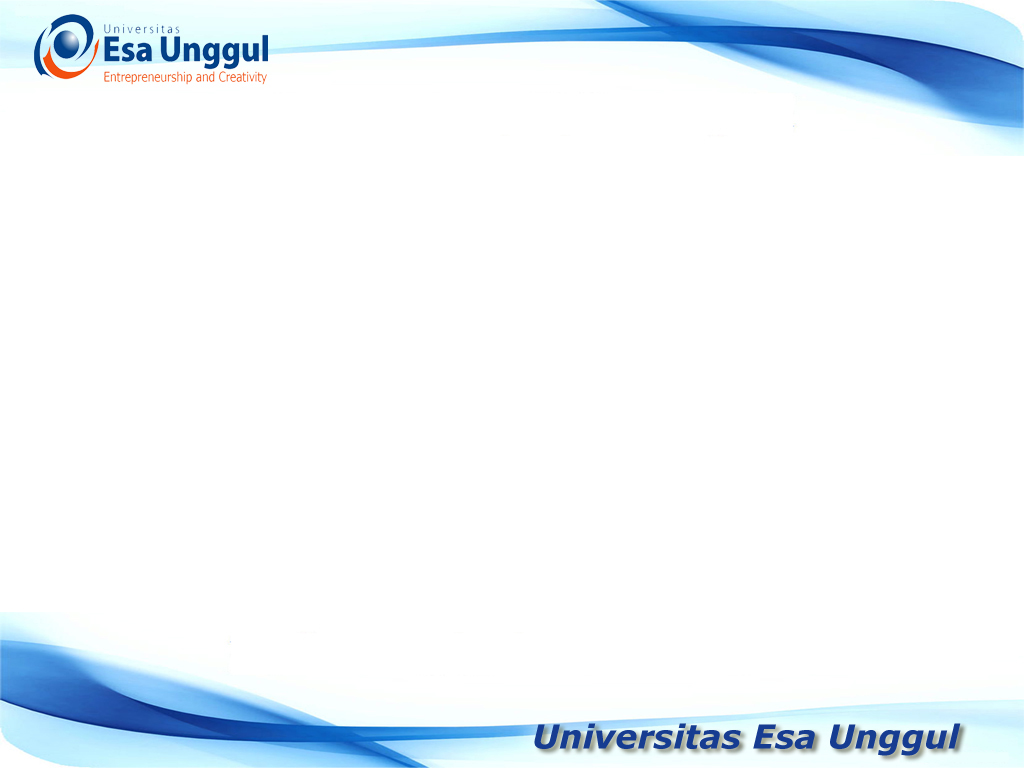 Fungsi Teori
Menjelaskan (explanation) artinya teori yang digunakan dapat memperjelas dan mempertajam ruang lingkup variabl penelitian 
Meramalkan (prediction): Melalui teori yang digunakan hubungan antara satu variabel dengan variabel lainnya dapat ditentukan sehingga dengan demikian dapat disusun bentuk hubungan dalam bentuk hipotesis
Mengarahkan (control): Teori akan memberikan fokus dan arah penelitian yang dilakukan
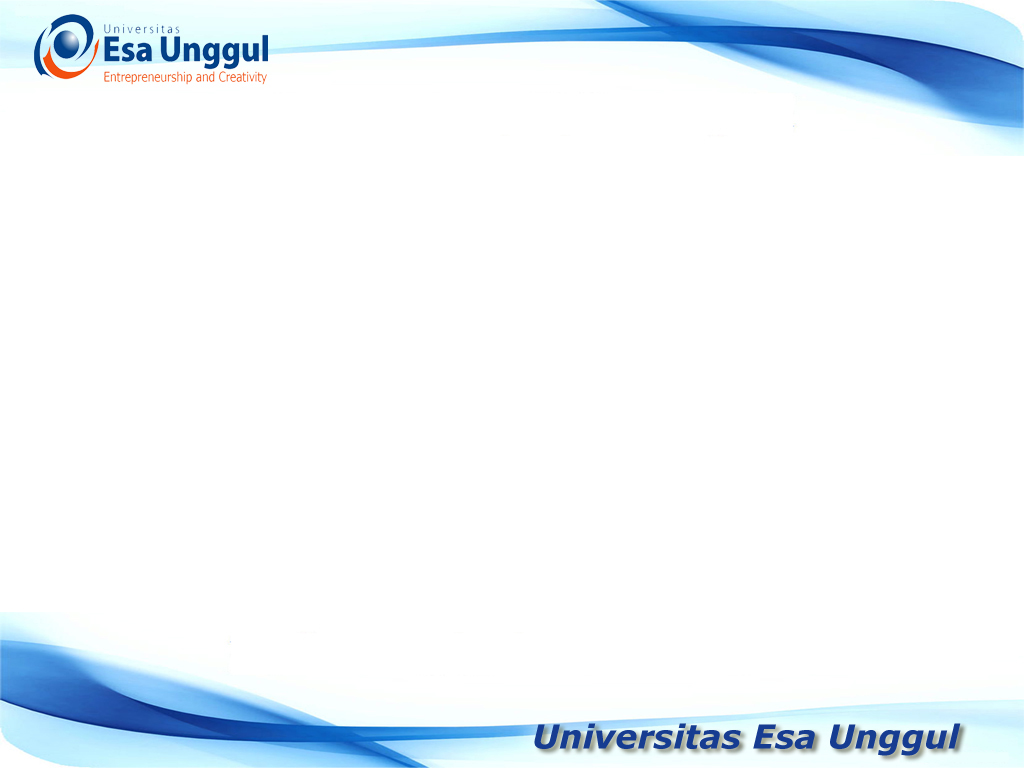 Cara penulisan kutipan
Endnote adalah cara penulisan kutipan di mana sumber kutipan langsung dicantumkan di akhir nama sumbernya dan menyatu dengan tulisan, oleh karena itu disebut dengan endnote. 
Contoh : Pengertian metodologi menurut Sekaran ( 1999: 230) adalah “……………………………………”
 
Footnote atau catatan kaki adalah cara penulisan kutipan di mana sumber kutipan dicantum di akhir setiap lembar tempat kutipan tersebut terletak, dan tidak menyatu dengan tulisan.
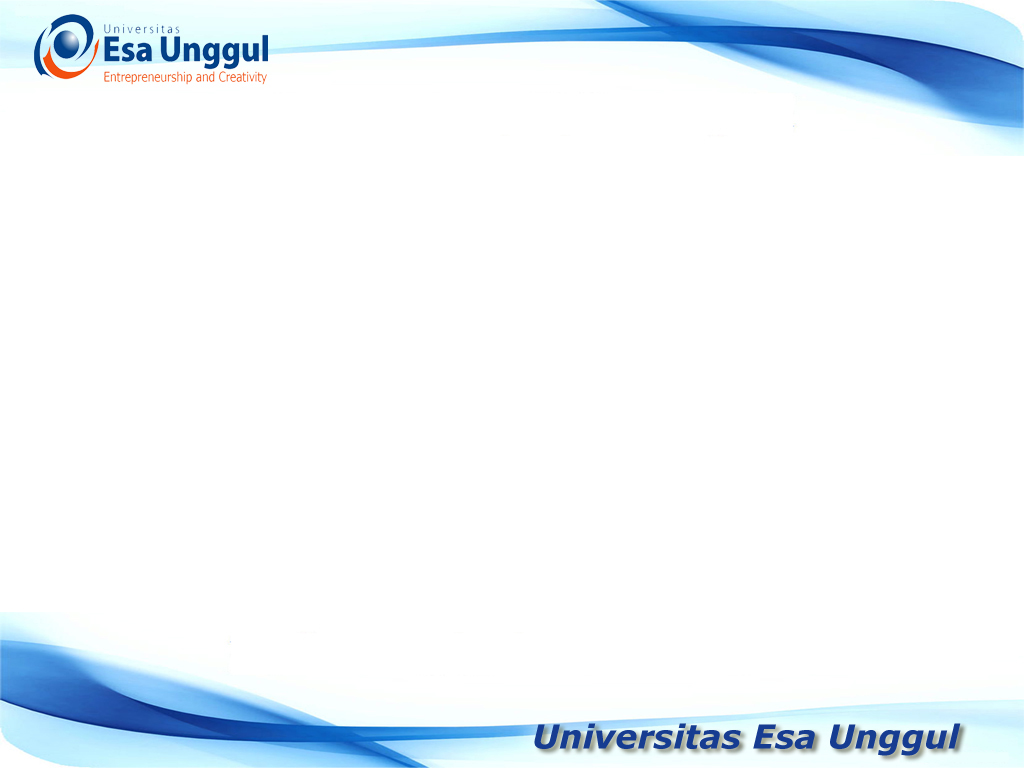 Cara penulisan kutipan
ibid;  berasal dari kata ibidem, digunakan jika asal kutipan berasal dari sumber yang sama dengan sumber yang telah dikutip sebelumnya dan belum diantarai oleh sumber lainnya
cara penulisannya, ibid, hal 23

op cit;, berasal kata operetecitato, digunakan jika sumber kutipan yang akan ditulis, berasal dari sumber yang sama dengan sumber sebelumnya akan tetapi telah diantarai oleh sumber kutipan lainnya dengan halaman yang berbeda.
cara penulisannya, Kerlinger, op cit  p.245 23

loc cit;, berasal kata lococitato, digunakan jika sumber kutipan yang akan ditulis, berasa dari sumber yang sama dengan sumber sebelumnya akan tetapi telah diantarai oleh sumber kutipan lannya dengan halaman yang sama.
cara penulisannya, Sekaran, loc cit  p.245